Солнечное настроение
Занятие с элементами тренинга
 по программе «Школа общения»
Третьякова Н. Н. 
2012 г.
Не знаете чем заняться? 
Есть свободное время? 
Чего-то не хватает в жизни?
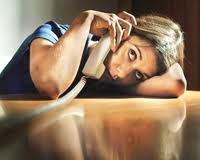 Советы для нытиков
Начнем с того, что надо перестать ныть. 
Второе: перестаньте себя жалеть. 
Третье: обязательно надо поставить себе цель.
Четвертое: не поленитесь, сядьте и составьте список того, что умеете делать, что у вас хорошо получается  и где вы бы смогли реализовать свои способности.  
Действуйте!
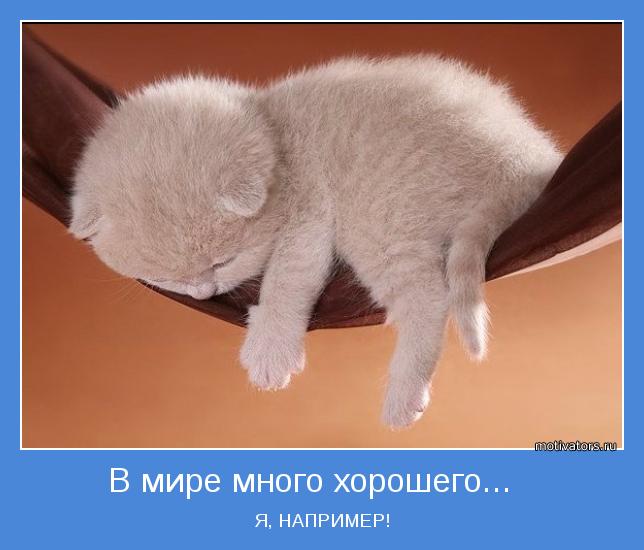 В мире много хорошего… я например!
Когда все валится из рук – держи в руках хотя бы себя
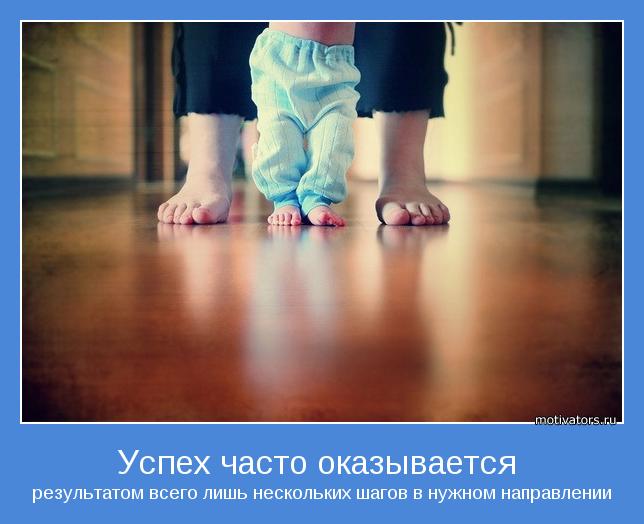 Успех часто оказывается результатом всего лишь нескольких шагов в нужном направлении
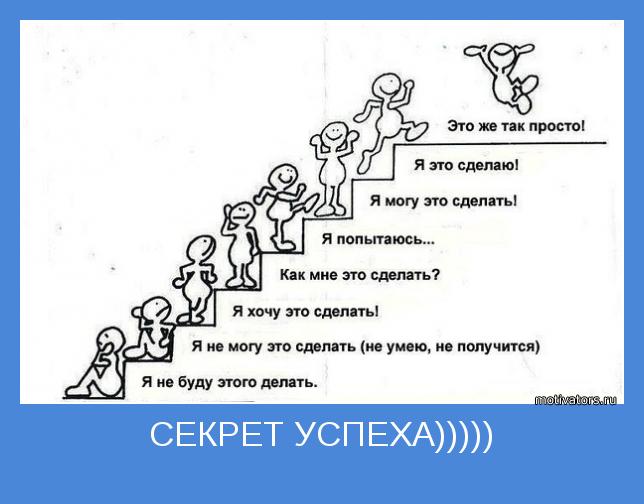 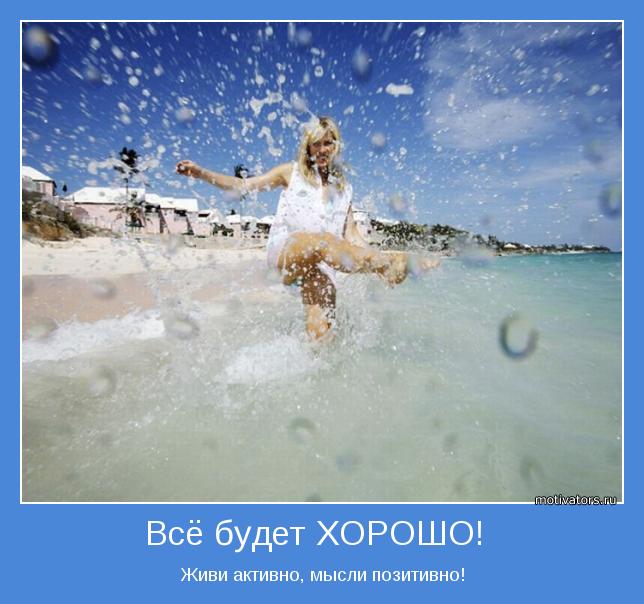 Попробуйте найти что-то хорошее в данных ситуациях
Улыбайся!
Как можно чаще улыбайся. И радость всем свою дари. С улыбкой лёгкой просыпайся ,От счастья в облаках пари. Жизнь так прекрасна, улыбайся. И радость в сердце береги. Дарить улыбку не стесняйся, Поверить в чудо помоги.
Мгновеньем каждым наслаждайся, Вокруг ты только посмотри. Когда вдруг плохо – улыбайся, И радость встретится в пути. Попробуй, просто улыбайся. Себя раскрой от всей души. И быть счастливым постарайся, «Тебя я жизнь люблю» - скажи. Жизнь так прекрасна, улыбайся. И засмеётся мир с тобой. Как можно чаще улыбайся. Встречай улыбкой день любой.
То, что ты видишь, во многом зависит от того, как ты смотришь
Спасибо за внимание